CRANE AND LIFTING OPERATION Workshop Drilling  &Workover
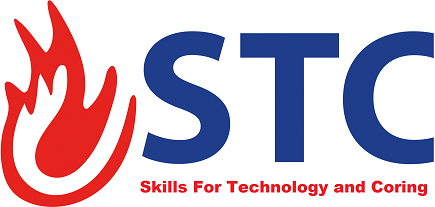 STC_agenda_DIT_A.S_Rev020
Course Objectives :

After completing this workshop, attendees will have  the necessary theoretical and practical knowledge of:


Regulations regarding Lifting equipment 
Definitions of lifting equipment,  inspections, tests 
Safe  system  of  work  - RA, PTW, TBT & Liftng plan 
Different  types  of  Lifting equipment  (slings,  chains, wires etc.) 
Lifting equipment's Proper use, maintenance, inspections, tests, certification & common problems
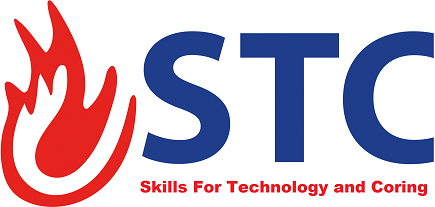 STC_agenda_DIT_A.S_Rev020
Course Description:

CRANE AND LIFTING OPERATION Workshop consists of four days of interactive classroom sessions:

In order to make sure that your staff are making life as safe and as easy as possible for themselves, you always want to give them the right training and techniques for moving things safely and easily. It's all about making life easier for your staff, not harder.

CRANE AND LIFTING OPERATION Workshop covers common types of lifting equipment used across the industry and basic knowledge of key topics  required to ensure: Reduce the amount of work-related injuries, Improve the physical condition of your staff members, minimize absences & work time and Increase productivity.

Additionally we provide the candidates with the following:

• Multiple examples of good and bad practices, including photos.
• A presentation of improvements and new designs of lifting technology.
• Full API Data Required in petroleum industry
• Further explanation of the workshop manual.
STC_agenda_DIT_A.S_Rev020
Who Should Attend :

This workshop is aimed at: Personnel wishing to be involved with the slinging of loads . It is also beneficial to  management and other personnel with a responsibility for safe  lifting  operations, both offshore and onshore:

Drilling Supervisors
 HSE Supervisors  
HSE Manager
Rig Managers
Rig move representatives 
Slinger/ Riggers
Crane/ forklift operator
Maintenance Supervisors
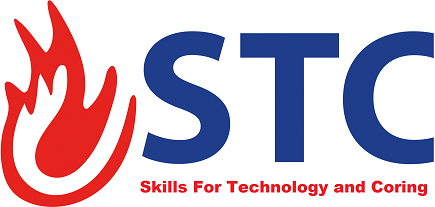 STC_agenda_DIT_A.S_Rev020